ERGENLERDE EGZERSİZ VE SPOR
DENİZ LEVENT
20 Mayıs Vakfı Turgut Özal Mesleki ve Teknik Anadolu Lisesi
ERGENLİK DÖNEMİ
Çocukluktan erişkinliğe geçiş dönemi olarak kabul edilen, gerçekte fiziksel, psikolojik ve sosyal olgunluğa erişmenin tamamlandığı bir dönemdir.
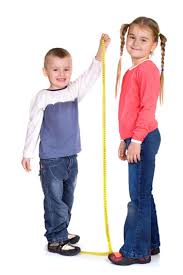 Sağlık
İnsanın fiziksel, fizyolojik, sosyal ve psikolojik bakımdan kondisyonudur
Spor Nedir
Spor, vücudun organik direnicini artıran, sistemlerin fizyolojik kapasite­sini geliştiren, bu kapasiteyi koruyan ve devam ettiren bir uğraşıdır
Spor evrensel kültürün bir parçası, dünyada dili, ırkı, dini farklı insanları birleştiren önemli bir vasıtadır.
Dünya barışına katkı sağlayan önemli bir etkinliktir.
Çağımız sporu; fiziksel faydalarının yanı sıra insanların ruhsal sağlığını da olumlu yönde etkilemek, sosyal ve moral kazançlar sağlamak amacı ile yapılan hareketler topluluğu olarak da tanımlayabiliriz
Egzersiz
Egzersiz, planlı, yapılandırılmış, tekrarlayıcı fiziksel uygunluğun bir ya da birkaç unsurunu geliştirmeyi amaçlayan sürekli aktivitelerdir.
Egzersiz Fiziksel aktivitenin alt sınıfı olarak kullanılmaktadır.
Fiziksel Aktivite
İskelet kaslarının kasılması sonucunda üretilen, bazal düzeyin üzerinde enerji harcamayı gerektiren bedensel hareketlerdir.
Dünya çapında önemli bir sağlık problemi?

Tüm nedenlere bağlı ölüm riskini en çok arttıran faktör?

		‘düşük kondüsyon’
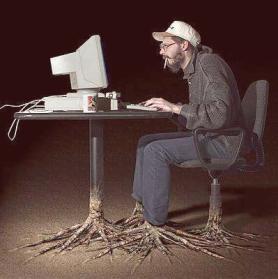 Hangi sebeplerle egzersiz yaparız?
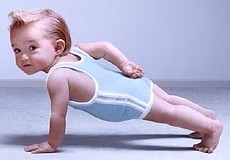 Egzersiz farklı amaçlarla yapılabilir. Kimi zayıflamak için,
 kimi kaslarını sıkılaştırmak için,
 kimide sağlık için egzersiz yapabilir. 
Sebep ne olursa olsun egzersiz şüphesiz kişi için oldukça faydalıdır. Haftada üç – dört kez yapılan kısa süreli ( otuz dakika gibi) egzersizler, sağlıklı bir yaşamın kapılarını açabilir.
Neden egzersiz yapmamız gerekir?
Tembelliği ve isteksizliği yenmek,
• İlgi duymayı geliştirmek,
• Streslerden uzaklaşmak,
• Vücudu çalıştırmak,
• Yaşlanmayı geciktirmek,
• Enerjiyi harcamak, boş zamanı değerlendirmek,
• Vücudun kapasitesini artırmak,
• Dolaşım sisteminin normal değerlerde çalışmasını sürdürmek,
• Sistemleri daha fazla çalışmaya hazırlamak,
• Refleksleri hızlandırmak,
• Hareket ve sinir sisteminin aktivitesini sürdürmek, artırmak,
• Kasların kasılma sürelerini azaltmak,
• Kendine güveni ve yaşama gücünü artırmak,
• Spor oyunlarını beceri haline getirmek ve uygulamaktır.
Çağımızın en büyük hastalığı!!!
hareketsizlik…
Teknolojinin sağladığı olanaklar bize neredeyse yürümeyi unutturmuştur. Merdiven kullanmıyoruz asansörü tercih ediyoruz, markete bile arabayla gidiyoruz, bir çok yerde yürüyen merdivenler kullanılıyor.
 Peki bütün bunlara bağlı yaşamak bize ne hale getiriyor hiç düşündük mü?
İnsan bedeni özel yetenekleri olan mükemmel bir varlıktır…

 Uzun süre hareketsiz kalan insan bedeni hareket yeteneğini kaybeder ve sağlık problemleri doğurabilir!!!
Nedir egzersizin yararları?
1- Alınan oksijen oranını arttırır. Akciğer ve kalbin fonksiyonlarını arttırır.
2- Günlük yaşantı kondisyonunu artırır. Bunun sonucu olarak da vücut daha az yorularak iş yapar. Mesela merdiven çıkmak eskisi gibi yormaz sizi.
3- Günlük yaşantının yarattığı gerilimi azaltır.
4- Egzersiz yapan hastaların nefes darlığı sıkıntıları gün geçtikçe azalır.
5- Egzersiz, ruh halimizi de iyileştirir. Vücudumuzun mutluluk hormonu salgılamasını sağlar.
6- Egzersiz yaparak bir birçok hastalıktan uzak kalabiliriz. Mesela eklem romatizması veya kireçleme gibi.
7- Egzersiz, sağlıklı bir şekilde kilo almamıza ya da kilo vermemize de yardımcı olur.
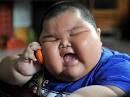 8- Egzersiz ile kasların oksijen kullanımı artar.
9- Egzersiz, esnek olmamızı sağlar. Buda kişinin hareket kabiliyetini arttırır.
Egzersizin Yararları
Genel sağlıkla ilişkili 
Yorgunluğu azaltır
İş ve spor aktivite performansını arttırır
Vücut kompozisyonunu iyileştirir
İyilik hali hissini arttırır
Kardiyovasküler
Kan basıncını düzeltir
Oksijen kullanma kapasitesini arttırır
Ritim bozukluklarını azaltır
Ani ölüm riskini azaltır
Metabolik
Obeziteyi önler
İnsülin direncini azaltır
Lipidleri(yağları) düşürür
HDL’yi(iyi huylu kolestrol) yükseltir
Kas için;
Gücü ve dayanıklılığı artar
Egzersiz kapasitesi artar
Yaralanma riski azalır

Bag dokusu ve tendonlar için;
Gücü artar
Eklem stabilitesi artar
Esneklik artar
Eklemler için;
Eklem açıları artar
Sakatlanma riski azalır

Kemikler için;
Kemik kütlesi korunur
Osteoporoz(kemik erimesi) ve kırıktan korur
Denge, koordinasyon, derin duyu ve reaksiyon zamanını iyileştirir
Düşme riskini azaltır
Psikolojik
Kaygı ve depresyonu azaltır
Özgüveni arttırır
Duygu durumunu düzeltir
Stresi azaltır
Bilişsel fonksiyon
Yaşlanmaya bağlı bilişsel fonksiyonlardaki azalmayı önler / geciktirir
65 yaş ve üzeri bireylerde haftada 3 ya da daha fazla sıklıkta aerobik egzersiz ile Alzheimer da azalma söz konusu
Kanser 
Meme kanseri
Pankreas kanseri
Akciğer kanseri
Kolon kanseri
Prostat kanseri
               …..riskini azaltır.